Lecture 23: Randomness
Announcements
If you have not yet received your test, see me at the end of class
Move Friday office hours to 1-3pm?
Problem Set 6 to be posted later today
Continue working on your final projects!
Final project teams
Final project grading
Two deliverables: Written report and presentation
Feel free to include other deliverables, like code, as appropriate
Common rubric: report counts 2x presentation







Remember to cite all sources used!
Today: Start of Part 4
The power of random-looking permutations
Cryptography meets systems: a love/hate story
Structured forgetfulness: dropping keys before they can be stolen
When reductions fail: dealing with the lowest layer
→
Complexity theoretic view of cryptography
Cryptomania (✉) = elegant
Minicrypt (☏) = utilitarian
[Speaker Notes: Citation for terminology: Russell Impagliazzo. A Personal View of Average-Case Complexity.]
Crypto: art versus science?
Course roadmap
Math Tools
Primitives
Algorithms
Protocols
Modulararithmetic
Auth keyexchange
Key evolution
Signal: messaging
Key encapsulation
?
TLS: internetPGP: email
(see CS 558)
Hashfunctions
Random(ish)permutations
Protectedcommunication
True randomness
Blockciphers
Focus for today: How to build random number generators
☏  Minicrypt
Cryptomania ✉
Bad randomness leads to
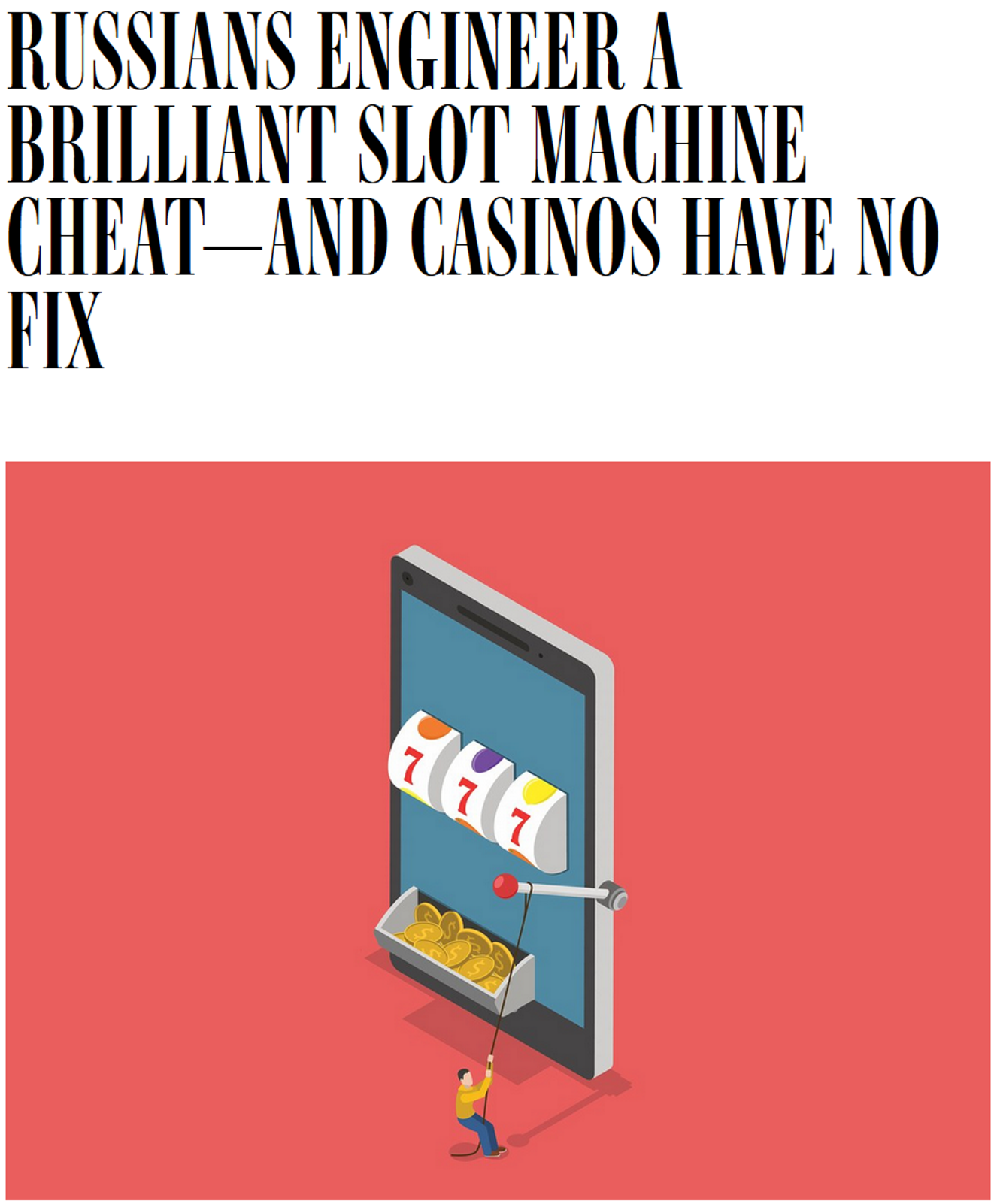 Lottery fraud
Weak SSL keys for 2 years on Debian machines
Weak RSA keys in the wild
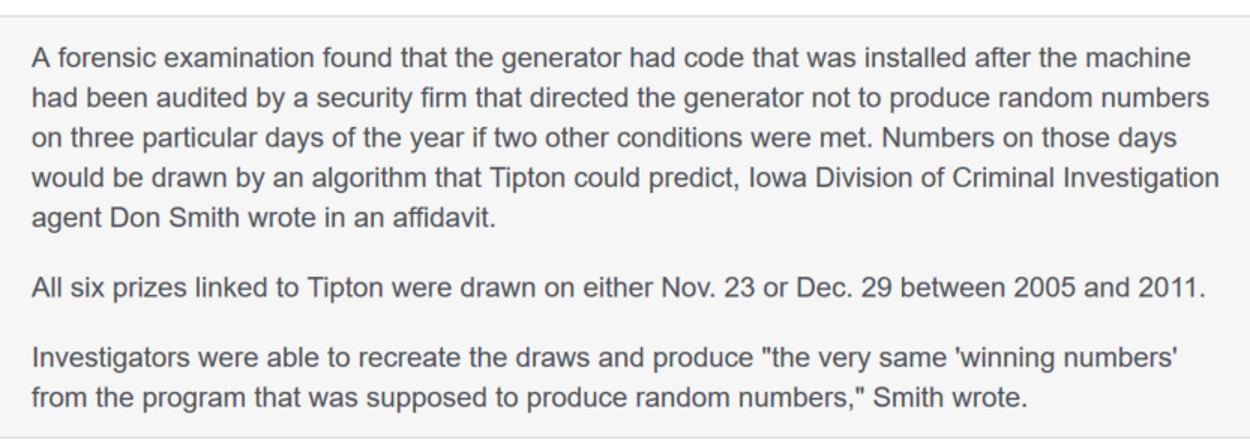 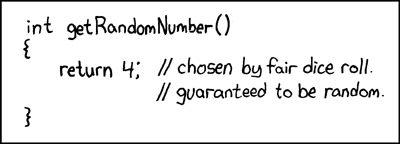 Source: xkcd.com/221
Bad randomness in Debian
Bug forum discussion, 2003
Debian security advisory, 2008
I'm using Valgrind to debug a program that uses the OpenSSL libraries, and got warnings about uninitialized data in the function RSA_padding_add_PKCS1_type_2(), on the line with "} while (*p == '\0');" (line 171 in version 0.9.7a). The following patch ensures that the data is always modified, something that the bytes() method obviously fails to do.
--- openssl-0.9.7a/crypto/rand/rand_lib.c Thu Jan 30 2003
+++ openssl-0.9.7a-safe/crypto/rand/rand_lib.c Wed Feb 26 2003
@@ -154,6 +154,7 @@
int RAND_bytes(unsigned char *buf, int num)
{
[new code here]
Luciano Bello discovered that the random number generator in Debian's openssl package is predictable. This is caused by an incorrect Debian-specific change to the openssl package. As a result, cryptographic key material may be guessable.
This is a Debian-specific vulnerability which does not affect other operating systems which are not based on Debian. However, other systems can be indirectly affected if weak keys are imported into them.
It is strongly recommended that all cryptographic key material which has been generated by OpenSSL versions starting with 0.9.8c-1 on Debian systems is recreated from scratch. Furthermore, all DSA keys ever used on affected Debian systems for signing or authentication purposes should be considered compromised.
[Speaker Notes: For details on the Debian issue, see
https://rt.openssl.org/Ticket/Display.html?id=521&user=guest&pass=guest
http://taint.org/2008/05/13/153959a.html]
Weak RSA keys
Weak RSA keys
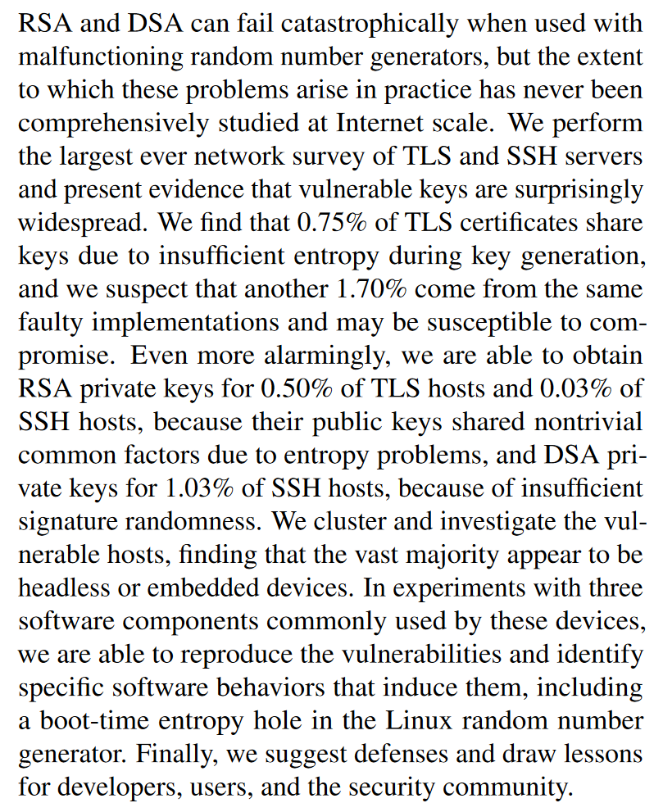 Generating randomness: Three step process
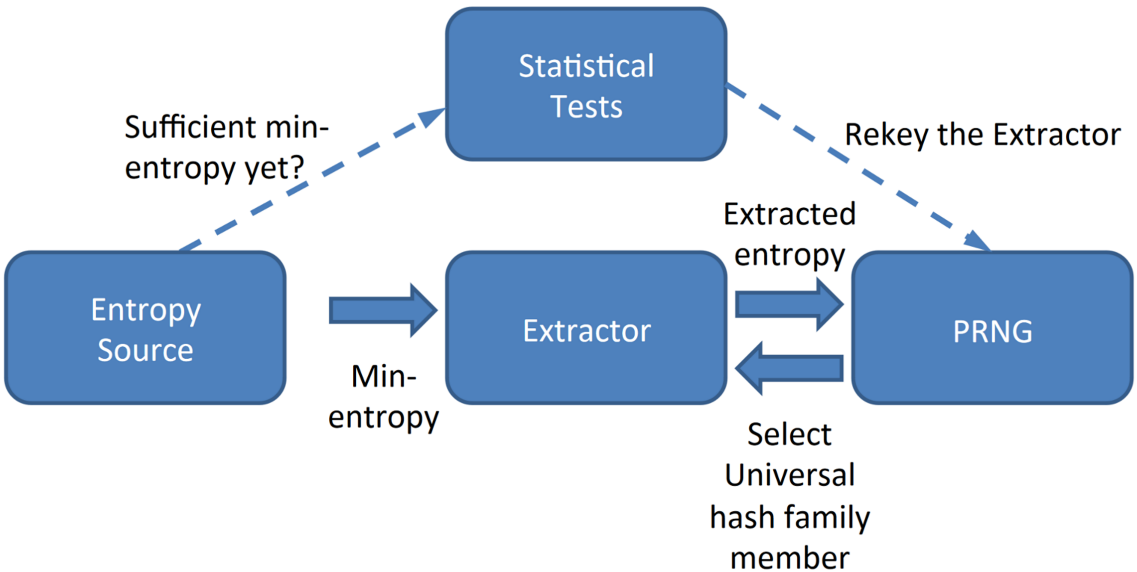 1. True randomness

Reliably produce a “pool” of entropy
2. Extractor

Produce ~128 nearly-uniform bits from the pool
3. Expansion via pseudorandomness

Deterministically produce an arbitrarily-large sequence of bits from seed + short state
[Speaker Notes: Source: https://crypto.stanford.edu/RealWorldCrypto/slides/jesse.pdf
For extractor, think “biometric/fingerprint” with large string yielding ~33 bits of entropy]
Security requirements
Performance: Be fast enough that people will use it
Hard fail: Only expand once the system has been adequately seeded with true entropy
Resilience: Adversary can’t predict future outputs, even if she can influence the source of true randomness
Forward (backward) secrecy: Adv cannot predict past (future) PRG outputs even if she knows seed + state
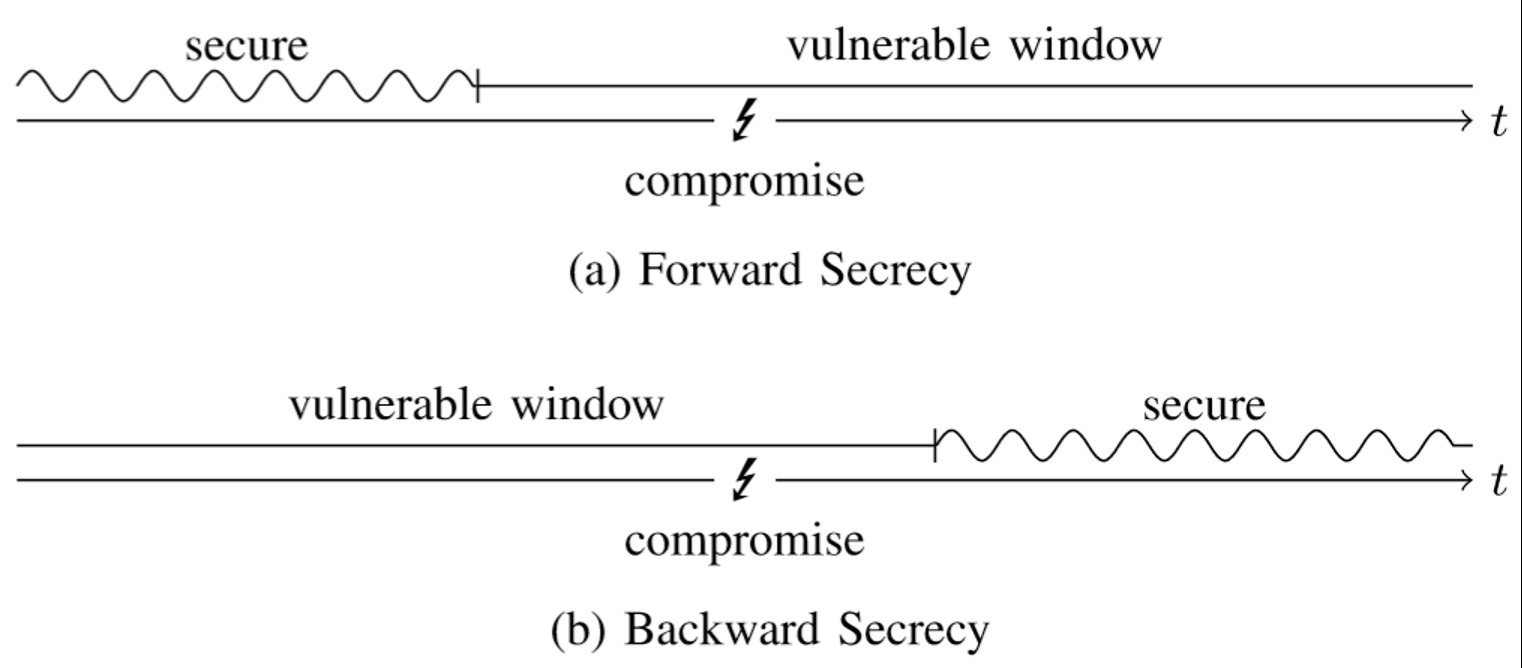 [Speaker Notes: How to accomplish
Resilience: have multiple sources + smart ways to combine them (cf. xor)
FS/BS: re-seed the PRG periodically with new TRG data]
Generating randomness: Three step process
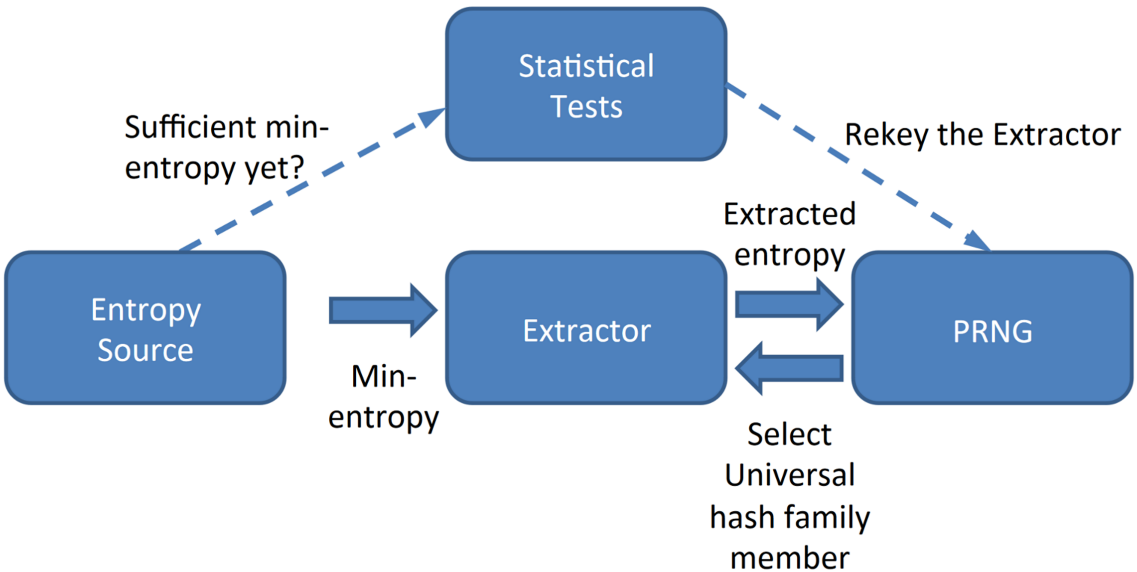 1. True randomness

Reliably produce a “pool” of entropy
2. Extractor

Produce ~128 nearly-uniform bits from the pool
3. Expansion via pseudorandomness

Deterministically produce an arbitrarily-large sequence of bits from seed + short state
[Speaker Notes: Source: https://crypto.stanford.edu/RealWorldCrypto/slides/jesse.pdf
For extractor, think “biometric/fingerprint” with large string yielding ~33 bits of entropy]
(Some) sources of entropy that computers capture
Physics
EM radiation
Temperature

Human
Keystroke timings
Mouse movements

Logical gates
Clock drift
Thermal noise
Smartphone sensors
Microphone
Camera
Gyroscope
GPS/wiki/Bluetooth signals

Quantum mechanics
Beam splitters & Polarization filters
Tunneling
Entanglement
random.org
Physics
EM radiation
Temperature
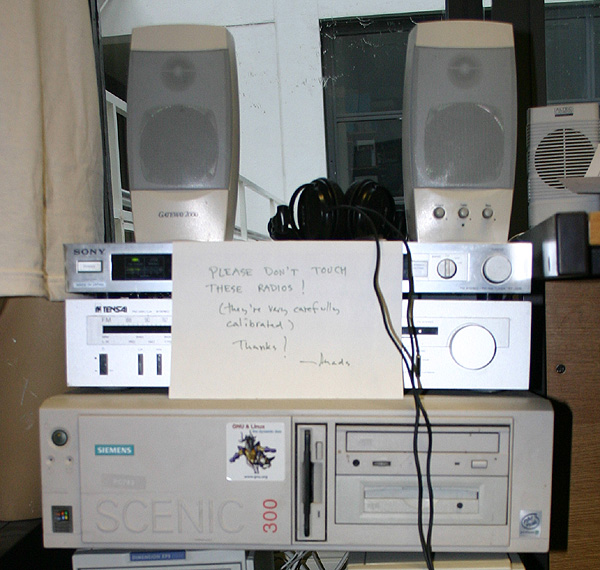 Ring oscillators
Logical gates
Clock drift
Thermal noise
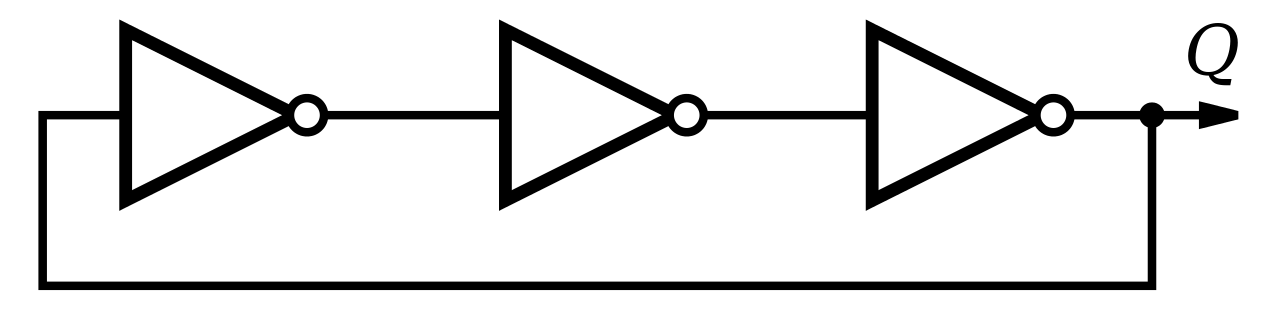 Apple’s Secure Enclave
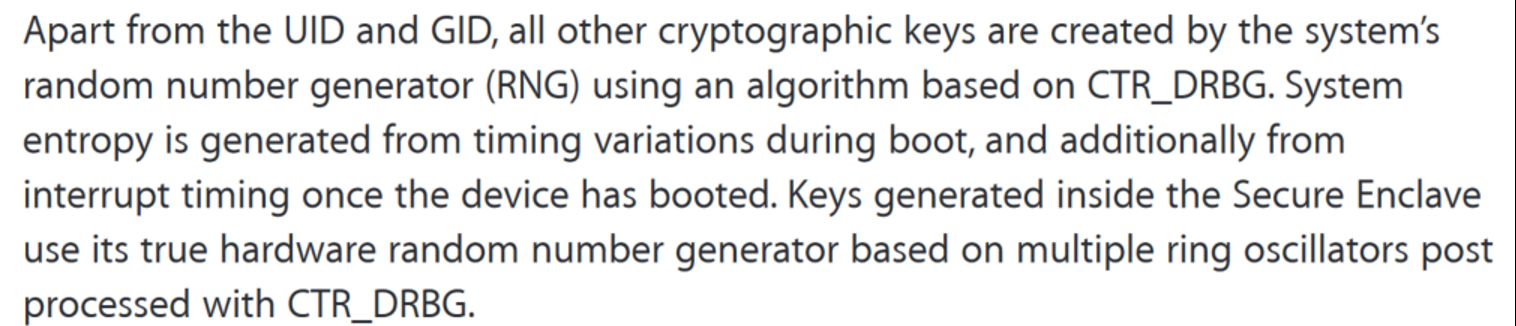 Intel’s hardware RNG
Logical gates
Clock drift
Thermal noise

Ironically, the solution [Intel] came up with breaks a cardinal rule of digital design: that a circuit should be in a well-defined state, outputting only logical 0s or logical 1s. A digital circuit element can, of course, spend short periods switching between these two possible states. But it should never remain teetering, uncertain of which way to go. That would introduce delays and could even produce system failures.
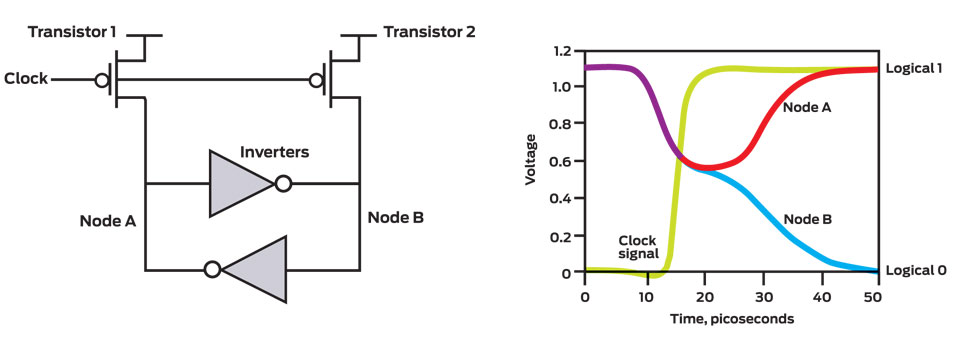 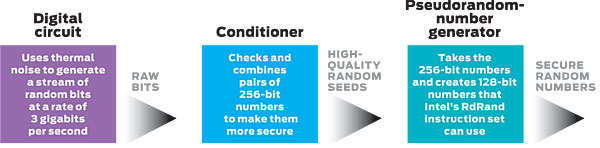 [Speaker Notes: See http://spectrum.ieee.org/computing/hardware/behind-intels-new-randomnumber-generator]
Measuring photons
Quantum mechanics
Beam splitters & Polarization filters
Tunneling
Entanglement
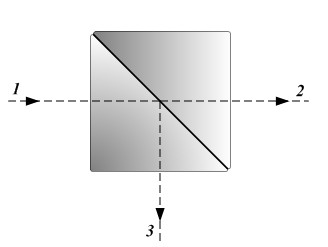 Generating randomness: Three step process
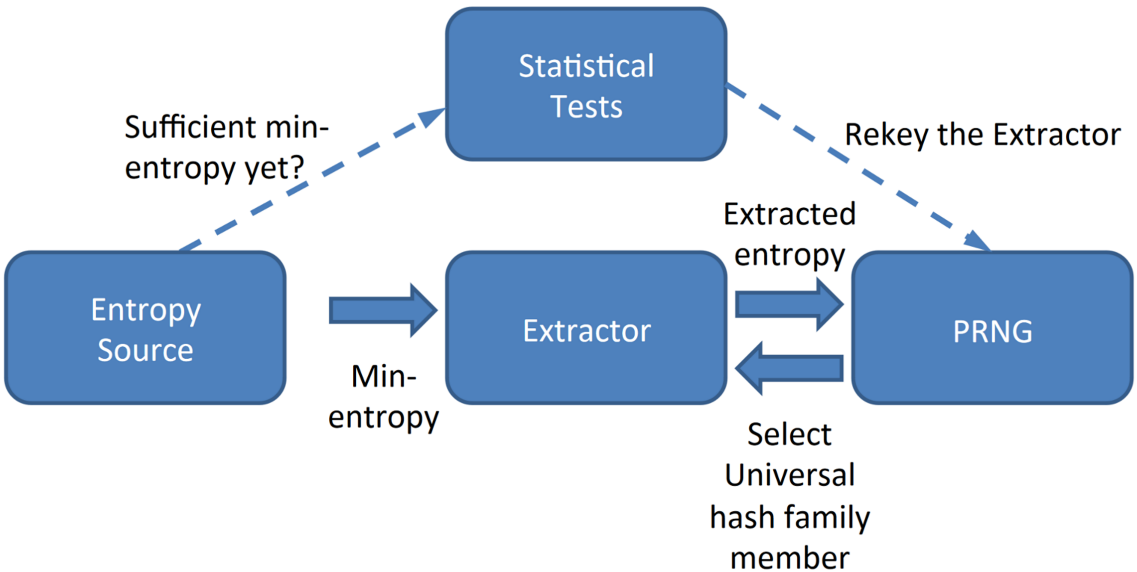 1. True randomness

Reliably produce a “pool” of entropy
2. Extractor

Produce ~128 nearly-uniform bits from the pool
3. Expansion via pseudorandomness

Deterministically produce an arbitrarily-large sequence of bits from seed + short state
[Speaker Notes: Source: https://crypto.stanford.edu/RealWorldCrypto/slides/jesse.pdf
For extractor, think “biometric/fingerprint” with large string yielding ~33 bits of entropy]
How to build a PRG
Use counter mode with a block cipher
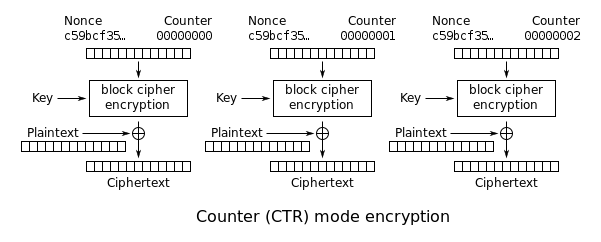 How to build a PRG
Build a dedicated stream cipher
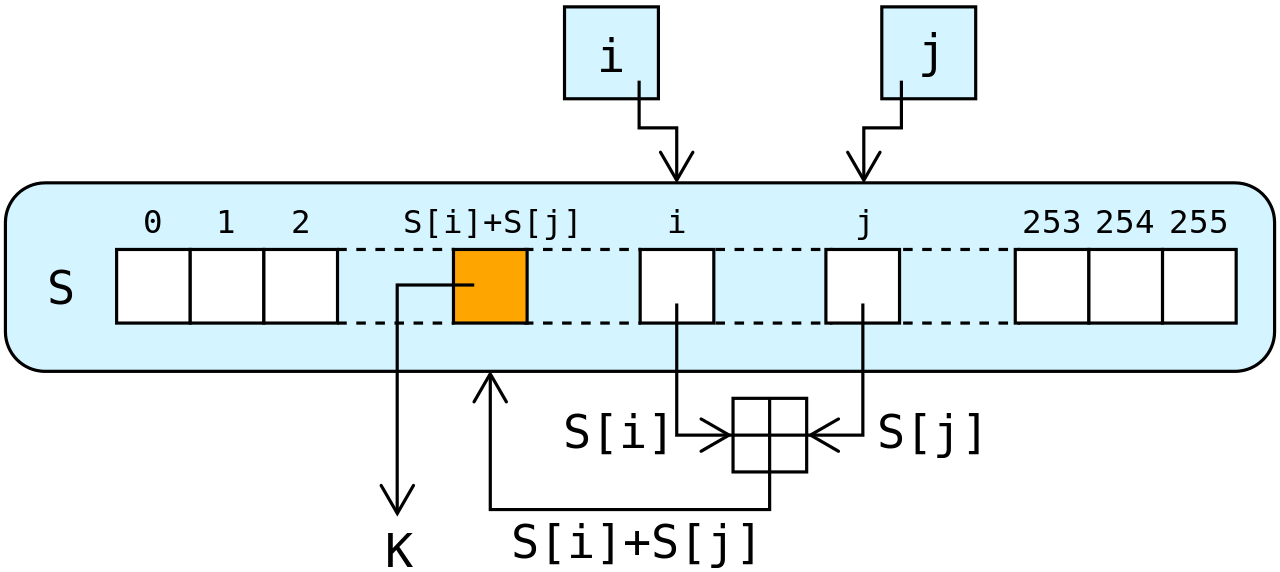 Key scheduling

for i from 0 to 255
    S[i] := i
endfor
j := 0
for i from 0 to 255
    j := (j + S[i] + key[i mod keylength])        mod 256
    swap values of S[i] and S[j]
endfor
Pseudorandom generation

i := 0
j := 0
while GeneratingOutput:
    i := (i + 1) mod 256
    j := (j + S[i]) mod 256
    swap values of S[i] and S[j]
    K := S[(S[i] + S[j]) mod 256]
    output K
endwhile
[Speaker Notes: https://en.wikipedia.org/wiki/RC4]
Four NIST-standardized DRBGs
Hash_DRBG
Source

NIST Special Publication 800-90A

Recommendation for Random Number Generation Using Deterministic Random Bit Generators
[Speaker Notes: http://csrc.nist.gov/publications/nistpubs/800-90A/SP800-90A.pdf]
Four NIST-standardized DRBGs
Hash_DRBG
HMAC_DRBG
Source

NIST Special Publication 800-90A

Recommendation for Random Number Generation Using Deterministic Random Bit Generators
[Speaker Notes: http://csrc.nist.gov/publications/nistpubs/800-90A/SP800-90A.pdf]
Four NIST-standardized DRBGs
Hash_DRBG
HMAC_DRBG
CTR_DRBG
Source

NIST Special Publication 800-90A

Recommendation for Random Number Generation Using Deterministic Random Bit Generators
[Speaker Notes: http://csrc.nist.gov/publications/nistpubs/800-90A/SP800-90A.pdf]
Four NIST-standardized DRBGs
Hash_DRBG
HMAC_DRBG
CTR_DRBG
Dual_EC_DRBG
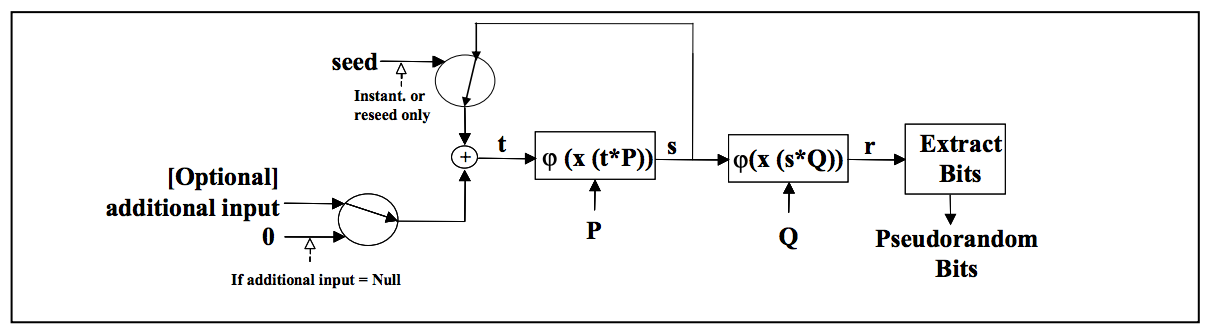 [Speaker Notes: http://csrc.nist.gov/publications/nistpubs/800-90A/SP800-90A.pdf]
Four Three NIST-standardized DRBGs
Hash_DRBG
HMAC_DRBG
CTR_DRBG
Dual_EC_DRBG
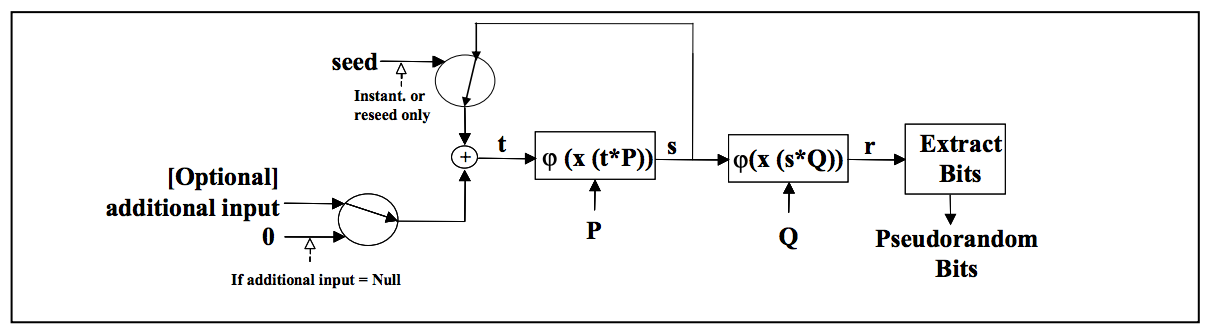 [Speaker Notes: http://csrc.nist.gov/publications/nistpubs/800-90A/SP800-90A.pdf]
Generating randomness: Three step process
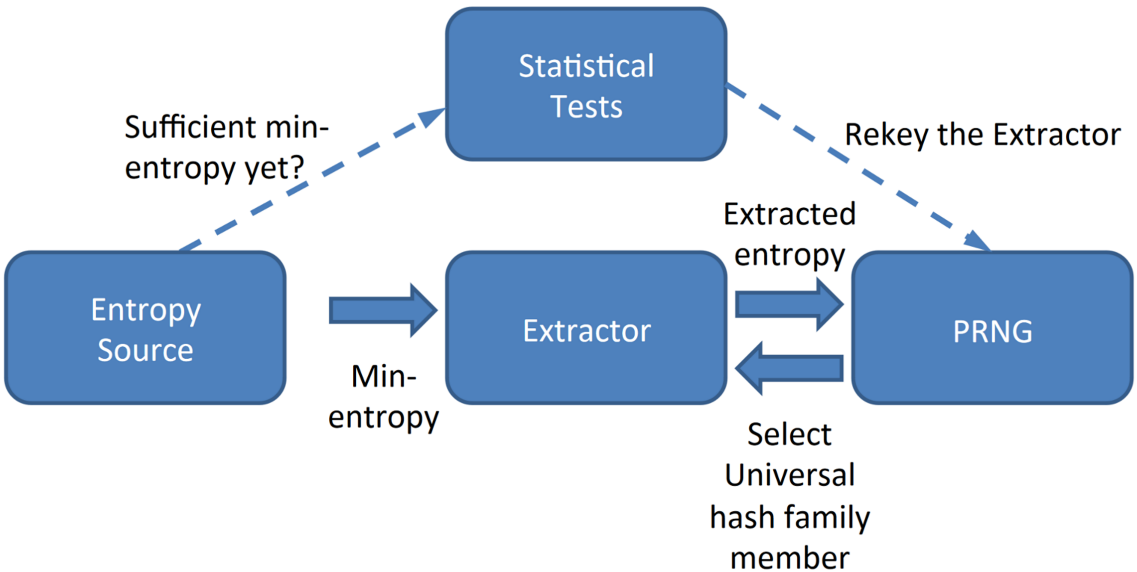 1. True randomness

Reliably produce a “pool” of entropy
2. Extractor

Produce ~128 nearly-uniform bits from the pool
3. Expansion via pseudorandomness

Deterministically produce an arbitrarily-large sequence of bits from seed + short state
[Speaker Notes: Source: https://crypto.stanford.edu/RealWorldCrypto/slides/jesse.pdf
For extractor, think “biometric/fingerprint” with large string yielding ~33 bits of entropy]
Hashing as an extractor
Let’s begin by taking a hash function H as an extractor
Extractors operate on the principle that including more entropy sources can't hurt: H(x,y,z) is at least as good a random number as H(x,y), no matter how awful z is
Concern is with poor sources that are adaptively chosen
Example
Generate a random z
Try computing H(x,y,z)
If H(x,y,z) doesn't start with bits 0000, go back to step 1
Else, output this value of z
Attack forces H(x,y,z) to start with four known bits of 0000, even if x and y were perfectly random
Also, attack is fast, taking 16 computations of H on average
[Speaker Notes: Adapted from https://blog.cr.yp.to/20140205-entropy.html]